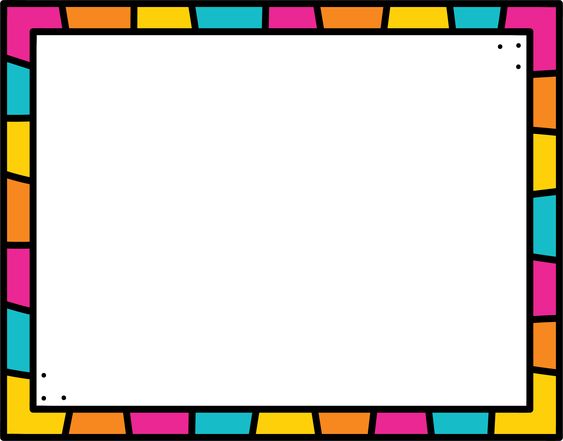 Jardín de Niños “Pablo Neruda”
C.C.T. 10DJN0326S
ZONA: 45            SECTOR: 09
Programa Escolar 
de Mejora Continua
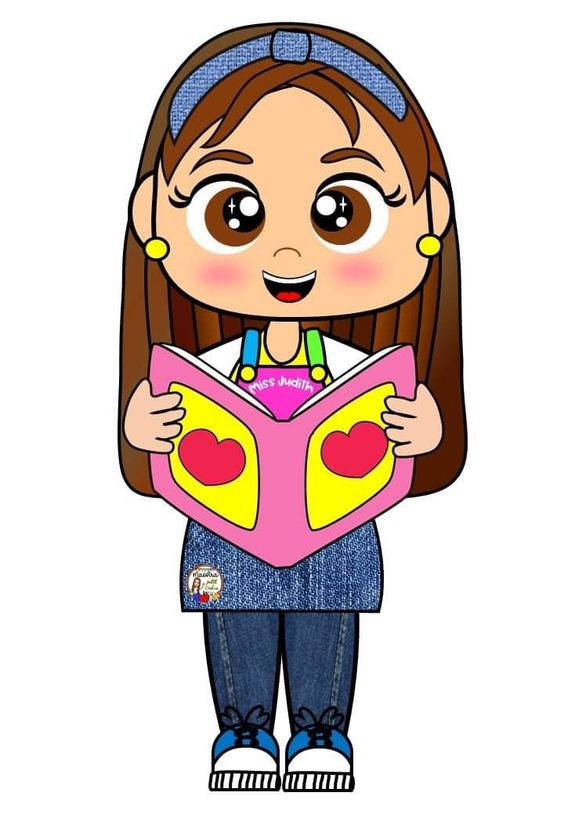 Ciclo Escolar 2022-2023
San José de Zaragoza, General Simón Bolívar, Dgo.
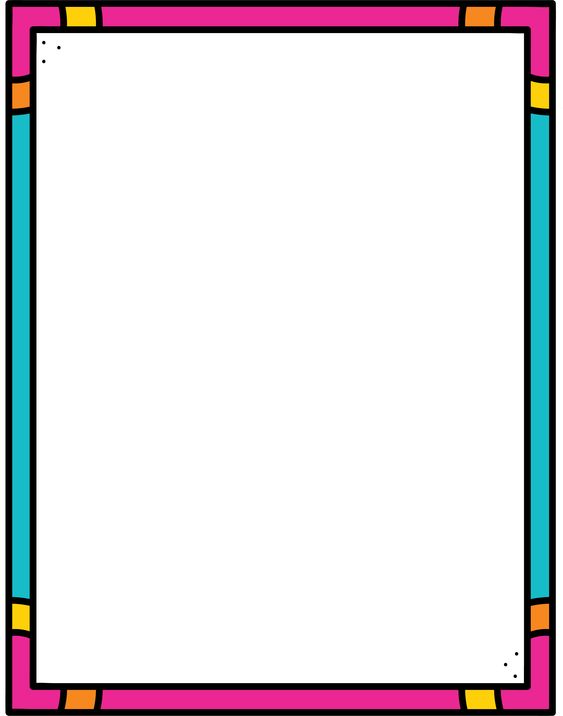 Diagnóstico
IDENTIFICACIÓN DE LA INSTITUCIÓN

El jardín de niños “Pablo Neruda” ubicado en la comunidad de San José de Zaragoza con clave 10DJN0326S, del sistema federalizado en educación preescolar, perteneciente a la zona 45 y sector 09, turno matutino, ubicado al municipio de General Simón Bolívar en el estado de Durango, cuenta con una organización tridocente: el grupo de segundo grado sección “A” que es atendido por la maestra Amairani Elizondo Sánchez, la cual de manera simultánea funge de directora. La maestra Ana Patricia Rentería Cordova que atiende al grupo mixto, el cual es segundo y tercero “B” y por último, el grupo de tercer grado sección “A”, que es atendido por la maestra Rocío Luevano Cordero. El personal docente cuenta con la Licenciatura en Educación Preescolar.
La institución atiende una plantilla de 55 alumnos.
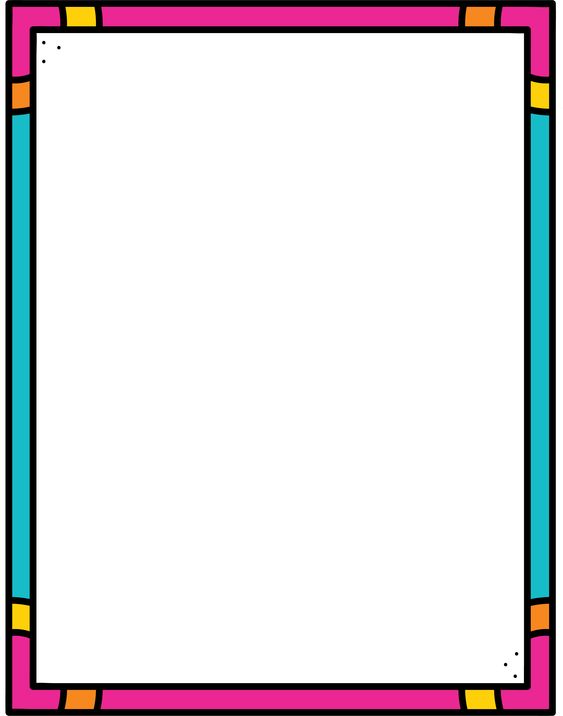 Aprovechamiento Académico de los Alumnos
El 11% del total del alumnado no asiste con regularidad al plantel, argumentando situaciones de enfermedad y falta de responsabilidad de los padres de familia.
2° “A”-Lenguaje y comunicación y pensamiento matemático tienen menos avance. La inasistencia a sido un factor para avanzar en los resultados en ambos campos. 12/18: 67% están focalizados 4.
Mixto-Educación socioemocional. Aún se presentan problemas de adaptación 7/18: 39% están focalizados 7.
3° “A”-Educación socioemocional. Aún se presentan problemas de adaptación. 15/19: 79% están focalizados 4.
Un factor común que se encontró durante las actividades exploratorias y que se ve reflejado en los resultados de avance en comparación con los campos y áreas, es el bajo nivel de avance en el área de educación socioemocional en los grupos de 3er grado y mixto, en el grupo de 2do grado se vio afectado el resultado de avance en lenguaje y comunicación y pensamiento matemático, debido a las inasistencias como un factor común. 
En relación a los resultados de logro de las evaluaciones grupales y los aprendizajes fundamentales establecidos en los planes de atención como prioritarios a atender, se rescata que es necesario trabajar el área socioemocional, con el aprendizaje reconoce y expresa características personales, nombre, cómo es físicamente, qué le gusta, qué no le gusta, qué se le facilita y qué se le dificulta.
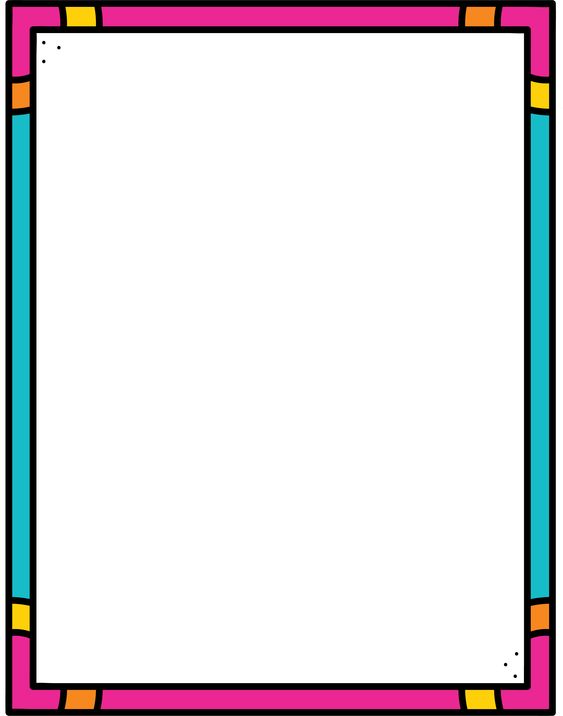 En relación a las observaciones dentro y fuera del aula, se rescata que comienza a establecerse un clima de inclusión, sin embargo, aún falta generar más espacios y situaciones que permitan a todos los niños ser más incluyentes con el resto de sus compañeros. 
Como el resultado del rescate de logros en el concentrado de Excel y los diagnósticos grupales, hubo mayor avance en el campo de formación de exploración y comprensión del mundo natural y social. Los alumnos mostraron mayor interés en la exploración directa, indagación, observación, generación de preguntas e hipótesis.
En relación a la participación de los grupos, se tiene como resultado un índice de 62%, considerando que el porcentaje faltante según las observaciones registradas son por falta de confianza, autonomía e iniciativa. Después de la aplicación de las actividades exploratorias y el cuadernillo de habilidades, podemos identificar que tenemos un 27% de niños con riesgo de presentar rezago educativo en el campo de lenguaje y comunicación, pensamiento matemático y en el área de educación socioemocional.
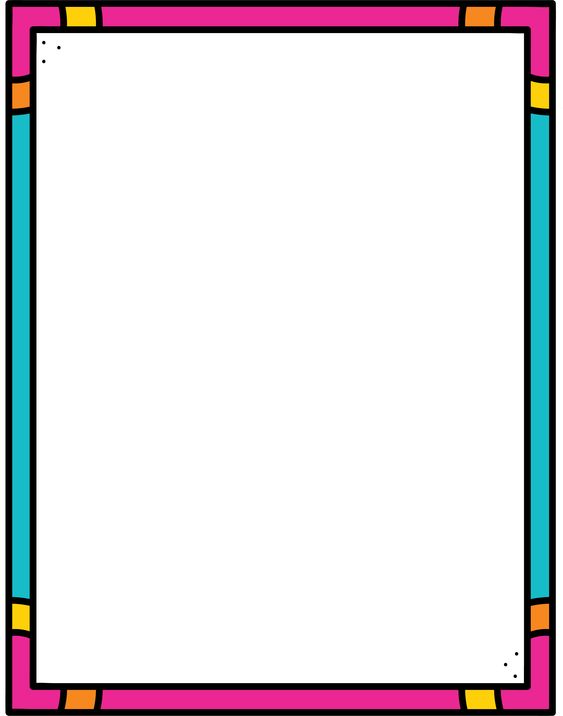 Prácticas Docentes y Directivas
En relación a la organización interna de la escuela, se distribuyen las tareas y comisiones sobre lo que a cada una corresponde, por ejemplo, roles de guardia, periódico mural, roles de educación física, control de los filtros sanitarios, conformación de la agenda del mes.
Al finalizar la jornada diaria, se abre un espacio de retroalimentación para conversar sobre las actividades que se llevaron a cabo ese día, sin embargo, no hay una sistematización de información. En colectivo se comparten materiales que pueden apoyar a las actividades del resto del colectivo de las docentes. 
Hay disposición y se ejerce un liderazgo compartido para la reparticipación y organización de actividades en común, se prevén con tiempo y se organizan para que cada una se organice en su aula con anticipación. Una de las dificultades que se presentan en relación a la organización interna de las actividades es el poco tiempo disponible en común con el que cuentan. 
En relación a las necesidades de aprendizaje colectivas se solicita apoyo a la asesora como un mecanismo para retroalimentar el trabajo.
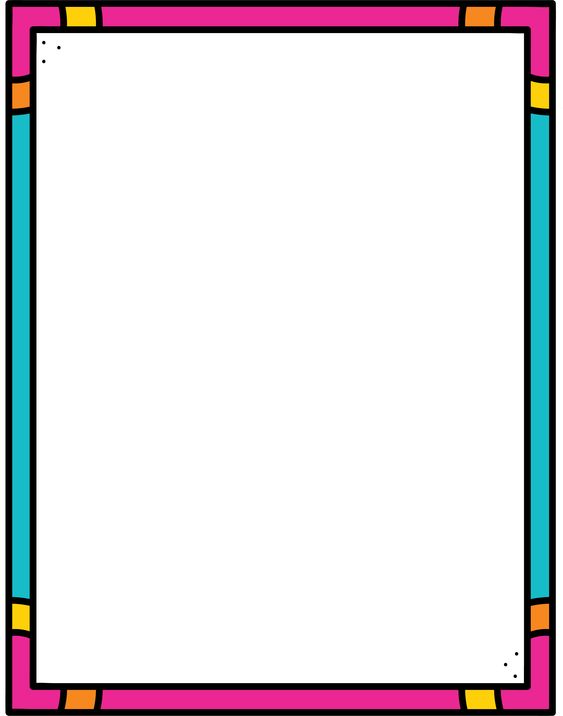 Como maestras consideramos que en nuestra practica docente nos hace falta mejorar la organización de las actividades planeadas, haciendo referencia al tiempo, ya que a veces nos sobra y/o falta, por lo tanto, se tienen que estar adecuando o agregando actividades al plan de trabajo. 
También, reforzar como implementar los instrumentos de evaluación, en ocasiones solo utilizamos la rúbrica cuando tenemos mucho material para poder evaluar. 
De igual manera, es importante que nos den un espacio, ya sea un taller, curso, etc. en colectivo, para poder tratar con alumnos con Necesidades Educativas Especiales, como el autismo, ya que ha sido un reto trabajar en las distintas áreas con los diversos alumnos. 
Tratamos que las actividades sean diversificadas para todos los alumnos considerando los ritmos y estilos de aprendizaje desde la planeación y en la practica. Planeamos actividades con propósitos enfocados al aprendizaje que se va a desarrollar en la secuencia didáctica, tomando en cuenta el contexto de la comunidad. En la mayoría de las actividades diversificamos los materiales y la organización referente al espacio, recursos del plantel y la dinámica, con el fin de hacer el trabajo más creativo, lúdico e inclusivo.
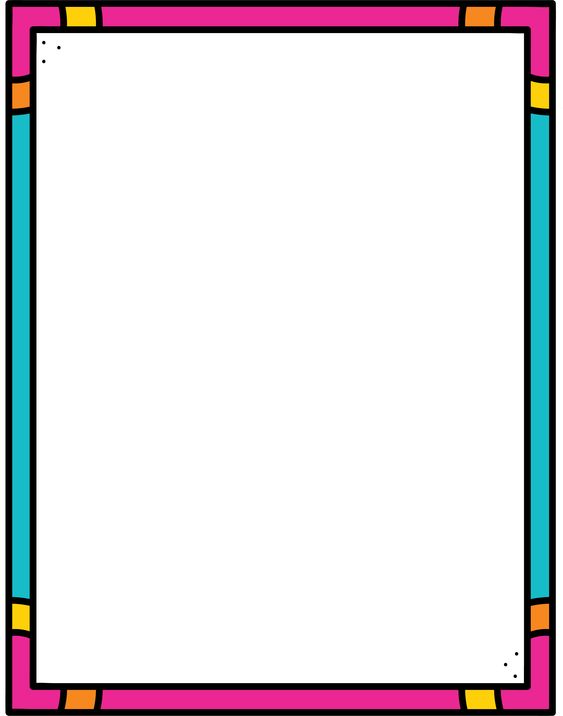 La actitud de nosotras como educadoras es cordial, amable, empática y solidaria, con el fin de crear un ambiente armónico, tratando de favorecer la inclusión, equidad y participación. Nos enfocamos en dar atención y seguimiento a los alumnos que por el momento, presentan rezago, con tareas extraescolares, mañanas de trabajo con las mamás y apoyo constante en el aula.
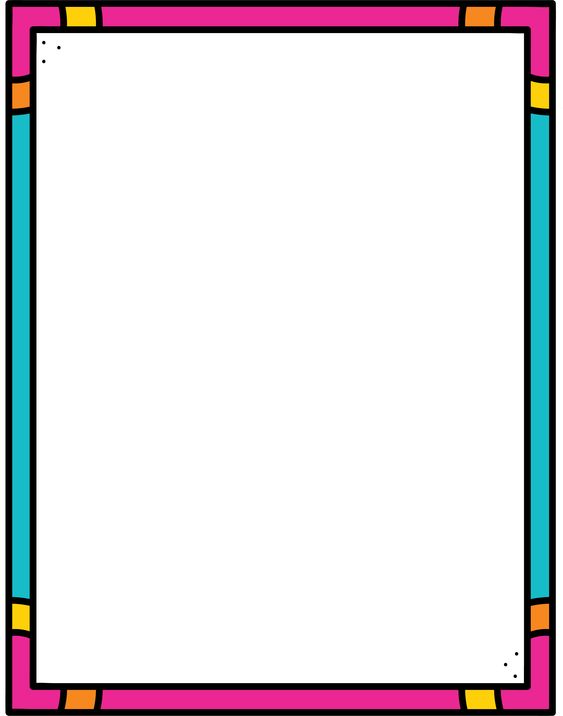 Formación Docente
En los consejos técnicos escolares se realizan intercambios de estrategias que permiten tomar referencias de situaciones y actividades que causen impacto positivo que son funcionales para la elaboración de los planes de clase, así como el diseño del PEMC donde se adecuan las intervenciones docentes y estudio de nuevas técnicas y temas que puedan favorecer y aumentar el desempeño de la comunidad escolar. 
Las docentes se remiten a reflexionar con el apoyo del diario, fichas de trabajo, guiones de observación, planes de clase, asistencia de los alumnos e instrumentos de evaluación, con el fin de analizar donde hay mayor área de oportunidad para mejorar la práctica docente. 
Se busca que por parte de las autoridades escolares se obtenga una actualización constante, por medio de cursos, conferencias, talleres, etc. Ya que es de apoyo para estar preparados en todo lo que se presente durante las jornadas de trabajo.
Se tiene acceso a diversos materiales como los planes y programas, libros de texto, cursos, información de internet y materiales educativos como el alfabeto móvil, los cuales nos permiten reforzar nuestras actividades.
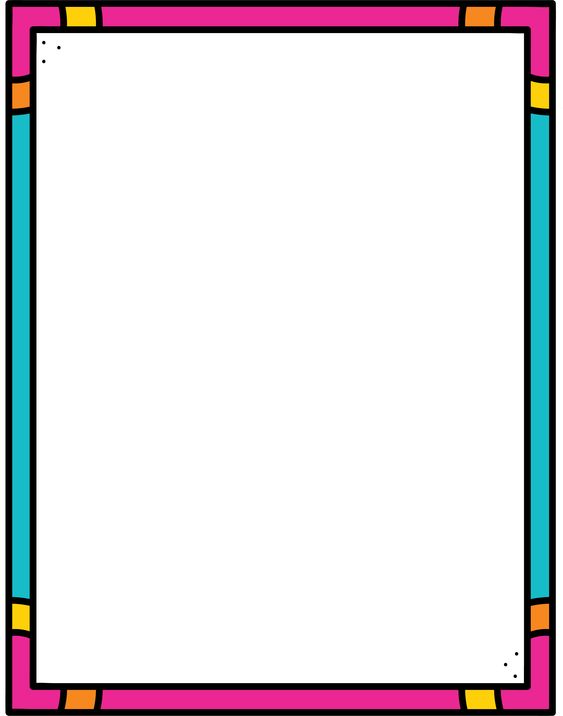 Avance de los Planes y Programas Educativos
El plan y programa es la herramienta que guía nuestro quehacer docente, por lo tanto, buscamos cualquier momento para disipar dudas o comentar sobre los planes y programas, también contamos con el documento del Marco Común de Aprendizajes Fundamentales el cual, antes de planear, nos remontamos a él, para no perder el enfoque en la intervención educativa.
Como maestras, intercambiamos estrategias y adecuaciones a situaciones didácticas o implementaciones que nos hayan funcionado, tomando en cuenta las necesidades de nuestros grupos.
Aunque, como tal, aún falta dominar los instrumentos de evaluación, que tengamos diversas opciones para evaluar y salir de lo cotidiano. También, trabajar más en el dominio de los enfoques de los campos de formación y áreas de desarrollo, tomar al 100% en cuenta el programa para la elaboración de nuestros planes de clase, ya que en realidad, se deja de lado.
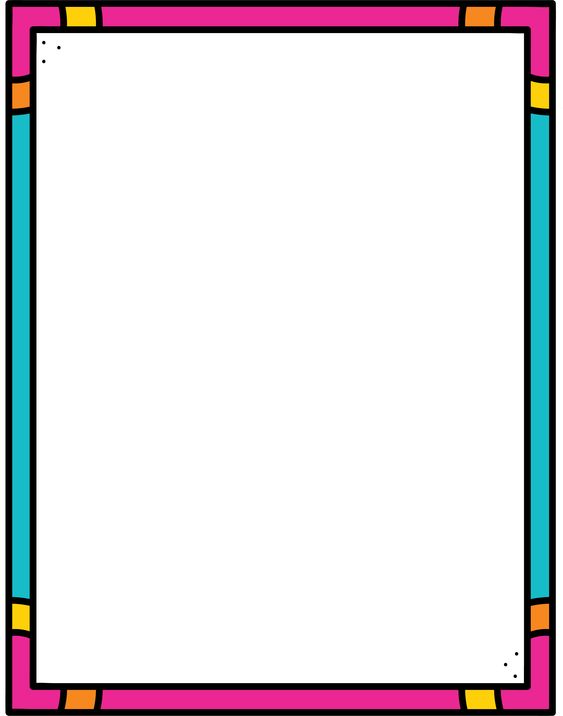 Participación de la Comunidad
En la comunidad, hace falta el trabajo en equipo por parte de los docentes de las instituciones de los diferentes niveles educativos, por lo tanto, los eventos se llevan a cabo de manera autónoma, cada uno en su plantel. 
Se tiene noción de las tradiciones y costumbres de la comunidad, basado en la convivencia diaria y en las entrevistas que se realizaron al inicio del ciclo, la información la tomamos en cuenta al momento de hacer las planeaciones o los eventos que se llevan a cabo. Se ha estado presentando cierta apatía y falta de compromiso con algunos madres de familia respecto a sus creencias, y esto ha afectado en la organización de las docentes en como se implementan las actividades. 
Dentro del plantel, se toman en cuenta actividades que permitan a la comunidad reflexionar sobre la importancia que tiene el nivel preescolar y se adapten actitudes empáticas hacía las actividades y acciones que beneficien a la comunidad escolar. Se trata de fomentar la revalorización de actividades cívico culturales con la participación de los padres de familia. 
La relación que se tiene con los padres de familia se lleva a cabo de manera sana y pacífica, siempre cuidando el respeto y la cordialidad, con el fin de generar un clima de confianza, así como también, se hace conciencia en la importancia del rol del docente y no se cuestione su autoridad.
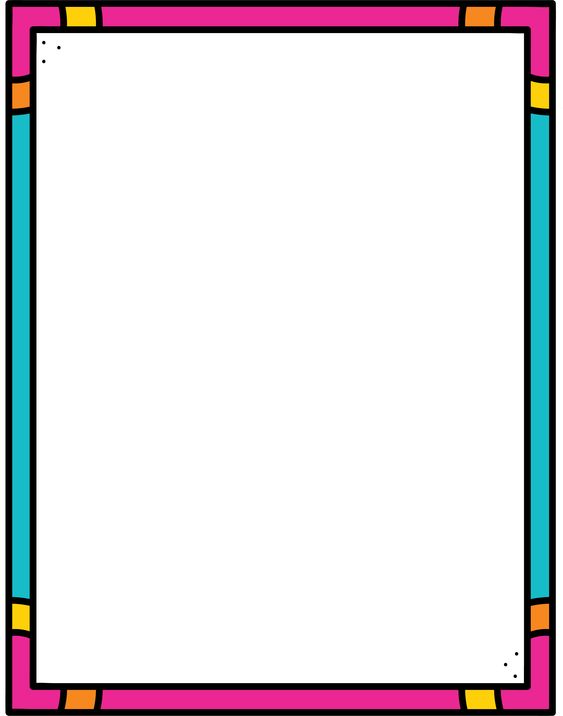 Referente a la participación de los padres de familia, se considera que el 89% asiste a los eventos culturales, cívicos, reuniones, mañanas de trabajo y actividades convocadas por la mesa directiva. El cual es un porcentaje positivo para el plantel. Como maestras, motivamos a la comunidad escolar por medio del reconocimiento general, para seguir fomentando la responsabilidad en cada una de ellas. 
La función de la mesa directiva, es un trabajo muy importante, porque de igual manera, realizan actividades, las cuales priorizan el mejoramiento de la institución. Dan a conocer oportunamente la rendición de cuentas, así como los movimientos y avances que se llevan a cabo durante su gestión. 
Una de las barreras que podemos encontrarnos, es al momento de que se les solicita algún material para trabajar en clases, tenemos mayor índice de incumplimiento, aunque ya se les haya recalcado la importancia de su apoyo en el reglamento y diariamente, aún hay madres de familia que persisten en la falta de compromiso.
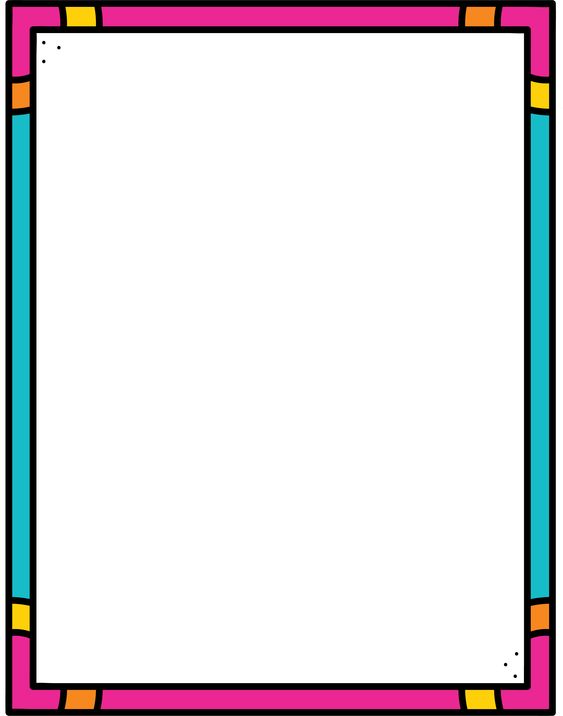 Desempeño de la Autoridad Escolar
Se han puesto diversas estrategias en marcha para hacer frente a las diversas solicitudes de tipo administrativo de las autoridades escolares, como el organizar y dividir las tareas que se nos asignan como maestras y madres de familia de la Asociación de Padres de Familia, con el fin de cumplir en tiempo y forma con el trabajo administrativo, practica docente y actividades para la mejora de la escuela. 
Existe una buena comunicación con nuestras autoridades, se nos apoyan y resuelven dudas. El apoyo que nos dan es que se propicia el trabajo colaborativo, y que también realizan revisiones, ya sea quincenal o semanalmente, de nuestras planeaciones, diarios, etc. para conocer que estamos haciendo bien y qué es en lo que todavía nos falta mejorar. 
Hasta el momento, se ha tenido buena respuesta por parte de la supervisora de la zona escolar, está al pendiente de todo lo que se hace en cada escuela, y está abierta a sugerencias para complementar lo que se nos pide.
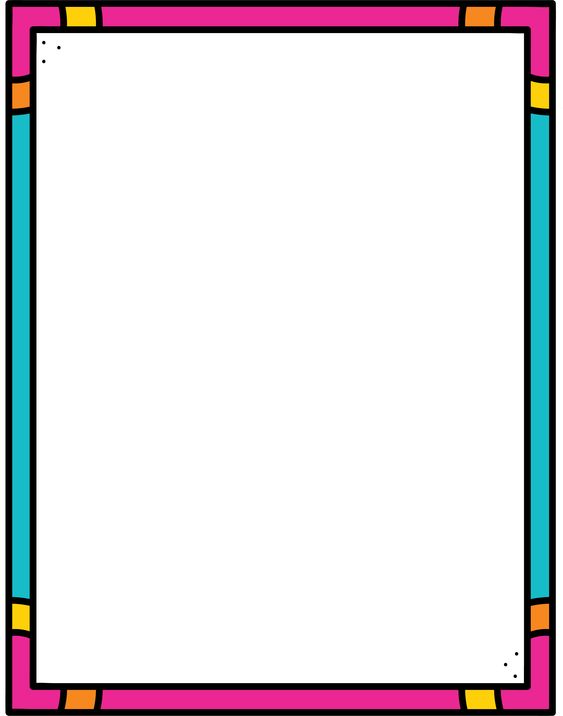 Infraestructura y Equipamiento
El jardín de niños “Pablo Neruda”, cuenta con los servicios básicos como luz y agua, así como también, algunos espacios y equipamiento adecuados para los alumnos, pero, cabe mencionar, que existen algunas problemáticas las cuales se han presentado y han afectado en el aprendizaje de los niños. 
Una de ellas, es que el cableado de la luz no está instalada correctamente, por lo tanto, en tiempo de calor, no se pueden prender los aparatos de aire al mismo tiempo, y eso genera desorden en los alumnos y no mantienen la atención. 
Otra problemática es la falta de material educativo, por ejemplo, material de música, de educación física, bloques, etc. Esto afecta en la planeación de las actividades, ya que no disponemos de recursos para que las actividades sean más lúdicas y novedosas para los alumnos.
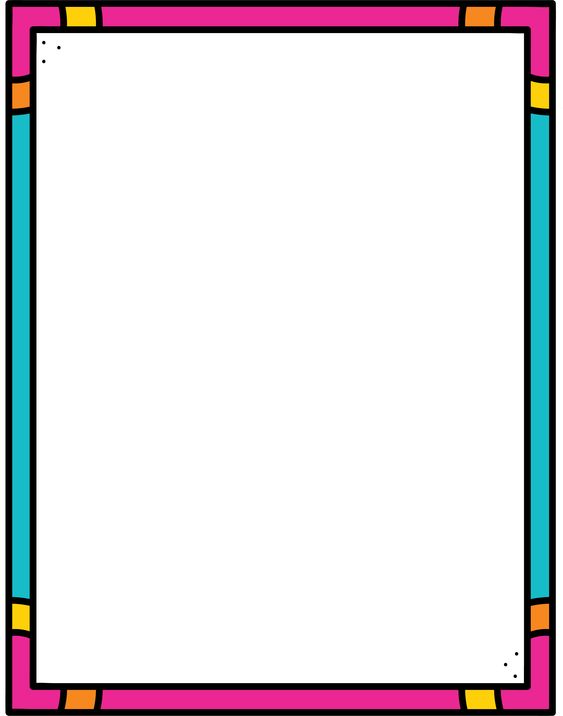 Carga Administrativa
Se organiza el trabajo de manera mensual, donde se pueda sistematizar el trabajo evitando que obstaculice el proceso de aprendizaje que se esta llevando a cabo con los alumnos y sea lo mas exitoso posible sin descuidar ninguna de las partes.